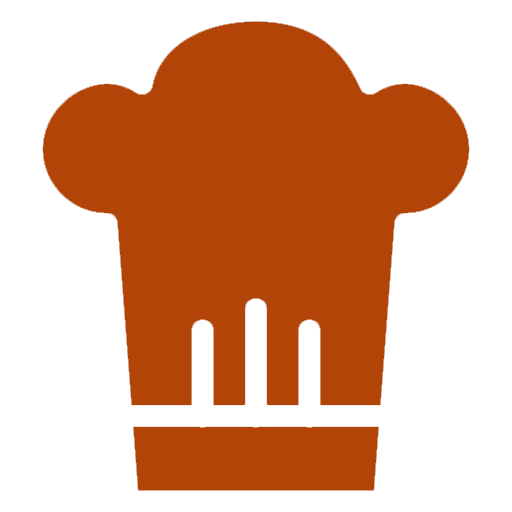 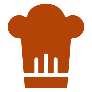 BERUFSERFAHRUNGEN
BERUFSBEZEICHNUNG 
2011 - 2012
Lorem ipsum dolor sit amet, consectetur adipiscing elit. Morbi tristique sapien nec nulla rutrum imperdiet. Nullam faucibus augue id velit luctus maximus. Interdum et malesuada fames ac ante ipsum primis in      faucibus. 

BERUFSBEZEICHNUNG
2011 - 2012
Lorem ipsum dolor sit amet, consectetur adipiscing elit. Morbi tristique sapien nec nulla rutrum imperdiet. Nullam faucibus augue id velit luctus maximus. Interdum et malesuada fames ac ante ipsum primis in      faucibus. 

BERUFSBEZEICHNUNG
2011 - 2012
Lorem ipsum dolor sit amet, consectetur adipiscing elit. Morbi tristique sapien nec nulla rutrum imperdiet. Nullam faucibus augue id velit luctus maximus. Interdum et malesuada fames ac ante ipsum primis in      faucibus. 

BERUFSBEZEICHNUNG
2011 - 2012
Lorem ipsum dolor sit amet, consectetur adipiscing elit. Morbi tristique sapien nec nulla rutrum imperdiet. Nullam faucibus augue id velit luctus maximus. Interdum et malesuada fames ac ante ipsum primis in      faucibus. 

BERUFSBEZEICHNUNG
2011 - 2012
Lorem ipsum dolor sit amet, consectetur adipiscing elit. Morbi tristique sapien nec nulla rutrum imperdiet. Nullam faucibus augue id velit luctus maximus. Interdum et malesuada fames ac ante ipsum primis in      faucibus.
Sylvaine
LEMARIAGE
BERUFSBEZEICHNUNG
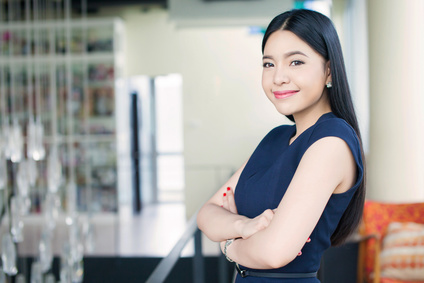 KONTAKT
ADRESSE
12 Street Name, Berlin
TELEFON
000 111 333
EMAIL
name@email.com
AUSBILDUNG
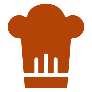 PERSÖNLICHKEIT
2016 – UNIVERSITÄT 
Lorem ipsum dolor sit amet, consectetur adipiscing elit. 

2016 – UNIVERSITÄT 
Lorem ipsum dolor sit amet, consectetur adipiscing elit. 

2016 – UNIVERSITÄT 
Lorem ipsum dolor sit amet, consectetur adipiscing elit.
Ernst
Kreativ
Organisiert
Führer
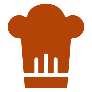 FÄHIGKEITEN & SPRACHEN
HTML / SQL
Word / Excel
Corel Draw
Photoshop CS
Englisch
Französisch 
Spanisch
Italienisch